Своя игра: 
«Знаешь ли ты Ярославль?»
Своя игра
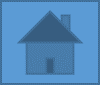 Которая из улиц Ярославля названа в честь Героя Советского союза, возглавлявшего стрелковую дивизию, которая ценой массового героизма личного состава остановила под Москвой в ноябре 1941г. две танковые и одну пехотную дивизии вермахта?
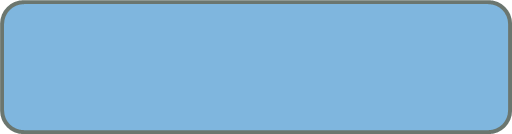 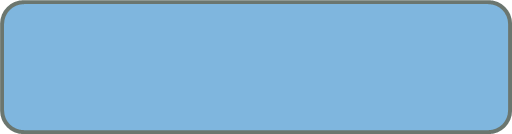 ул. Колышкина
ул. Лебедева
А
В
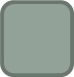 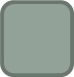 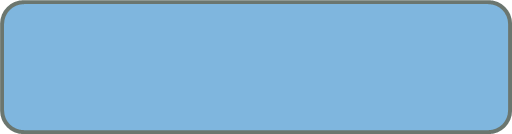 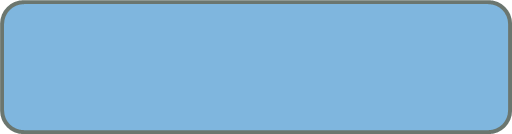 Г
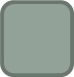 ул. Бабича
ул. Панфилова
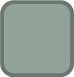 Б
Которая из улиц Ярославля названа в честь участника Великой Отечественной войны с первого ее дня, уроженца д. Крутец Рыбинского района, ставшим первым из моряков-подводников, удостоенных звания Героя Советского Союза в годы войны?
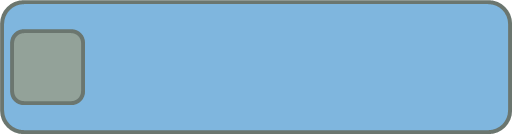 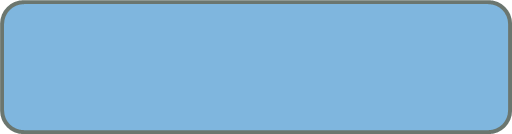 ул. Колышкина
В
А
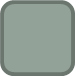 ул. Комарова
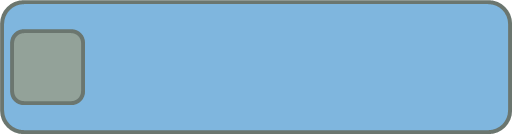 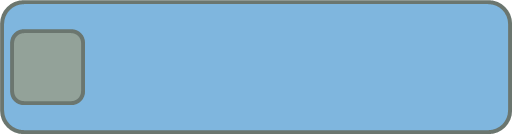 Б
ул. Гудованцева
Г
ул. Журавлева
Одна из главнейших транспортных магистралей современного г. Ярославля, названная в честь маршала Советского Союза, родившегося в д. Андроники Ярославской губернии, во время войны командовавшего войсками армии в Сталинградской битве, а также в ходе контрнаступления советских войск при освобождении Донбасса, Южной Украины, Крыма и Европейских государств.
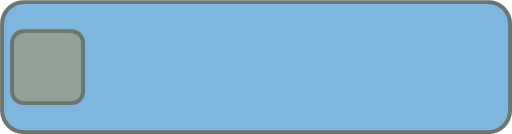 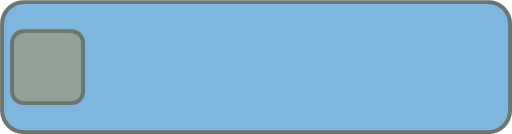 пр. Толбухина
А
ул. Жукова
В
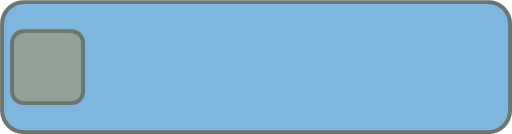 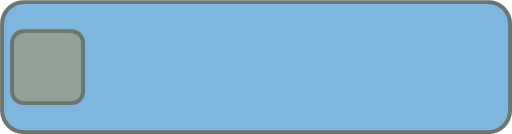 Г
пр.Дзержинского
Б
ул. Калинина
Назовите улицу г. Ярославля, которая носит имя Героя Советского Союза, летчика, участвовавшего в Курской битве, Кировоградской операции. Годы своего детства и юности он провел в Ленинском районе г. Ярославля (в прошлом – часть Фибролитового поселка), после окончания 8 класса школы № 36 работал на шинном заводе, воспитанник Ярославского аэроклуба.
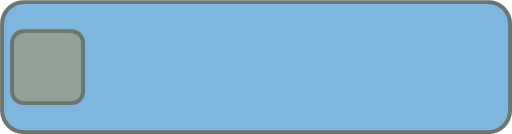 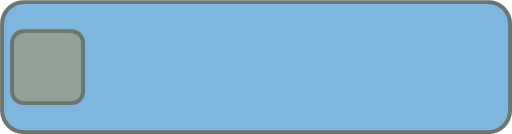 ул. Талалихина
В
ул. Жукова
А
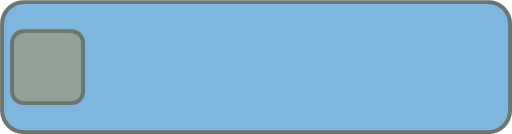 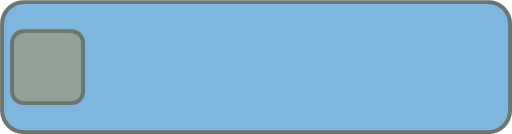 ул. Щапова
Г
Б
ул. Фурманова
Которая из улиц современного Ярославля названа     в честь участницы Великой Отечественной войны с первого ее дня, разведчицы, командира диверсионной группы партизанского отряда специального назначения. За поимку «атамана – десантницы Лёльки» («высокая, здоровенная, лет 25, с орденом Красного Знамени») фашистами было обещано 30 тысяч рейхсмарок, корова и 2 литра водки. Была смертельно ранена в бою 11 сентября 1942г.
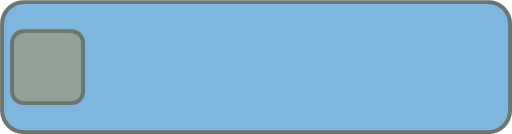 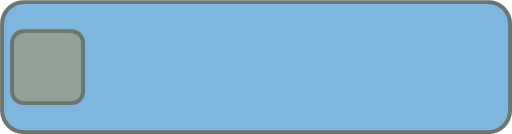 В
ул. С. Перовской
А
ул. З. Космодемьямской
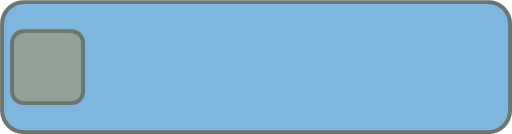 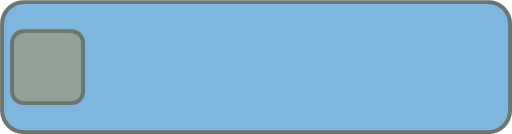 ул. С. Ковалевской
ул. Е. Колесовой
Г
Б
Укажите верный вариант Герба города Ярославля.
А
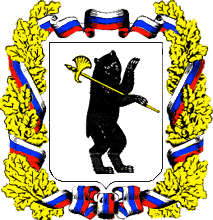 Б
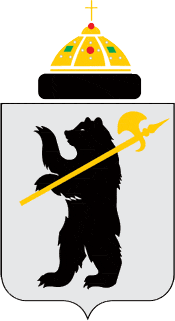 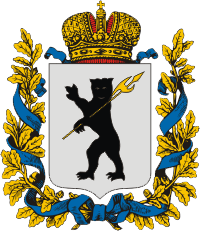 В
Г
Детство и юность какого русского поэта проходили в Ярославской губернии.
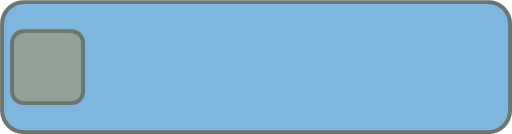 Ф. И. Тютчев
Б
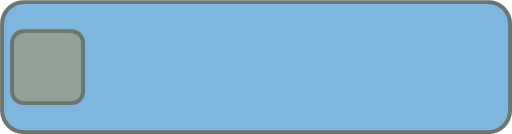 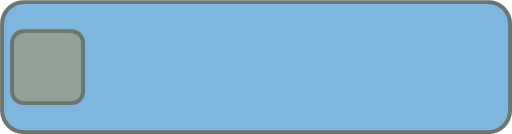 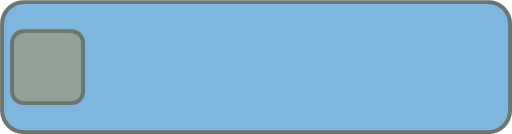 Н. А. Некрасов
А. С. Пушкин
А. А. Блок
А
В
Г
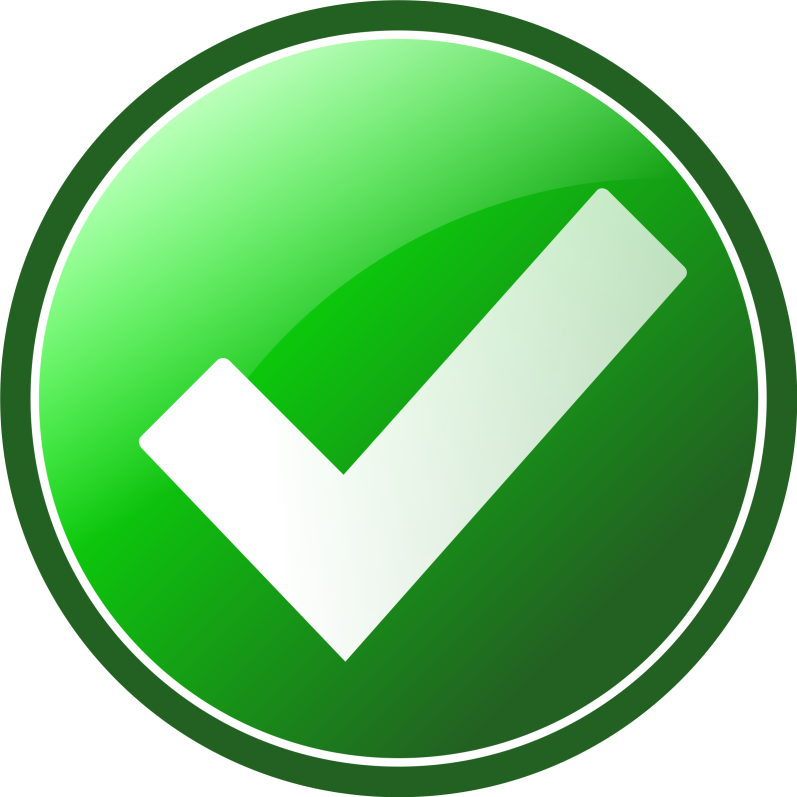 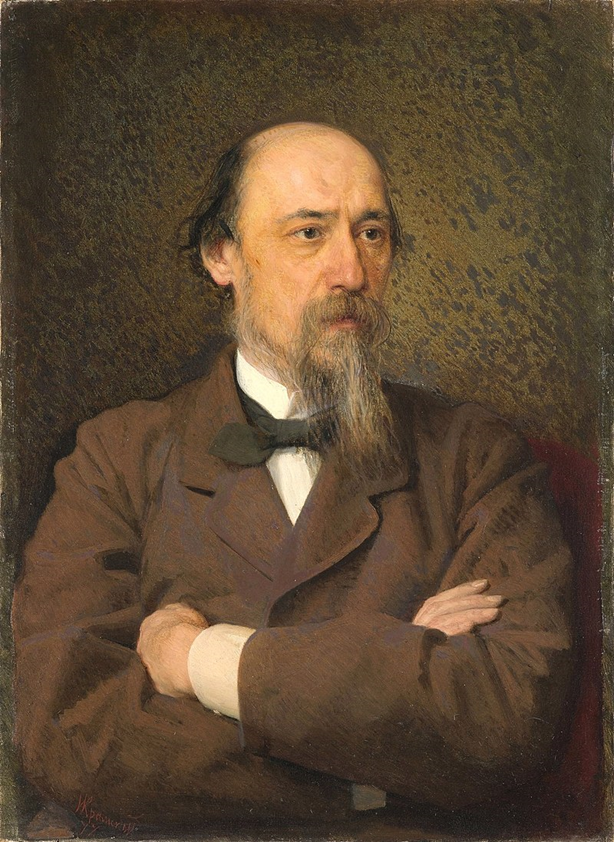 Раннее детство Николая Некрасова прошло в родовом имении отца — селе Грешнево Ярославской губернии, куда семья перебралась после отставки Алексея Некрасова из армии.
Контр-адмирал. Советский деятель военно-морского флота, первый из советских моряков-подводников, удостоенный в годы Великой Отечественной войны звания Героя Советского Союза (17.01.1942).
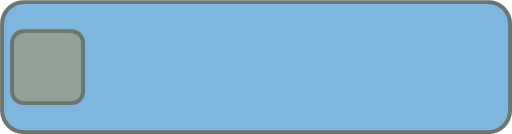 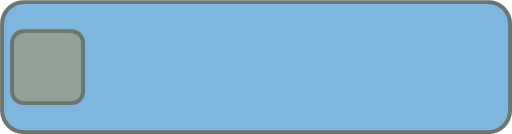 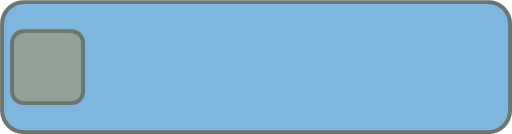 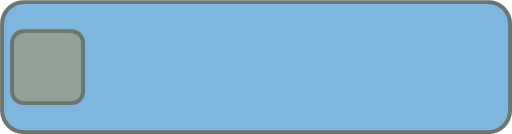 И. А. Колышкин
И. В. Панфилов
Ф. И. Толбухин
П. И. Батов
А
А
В
Б
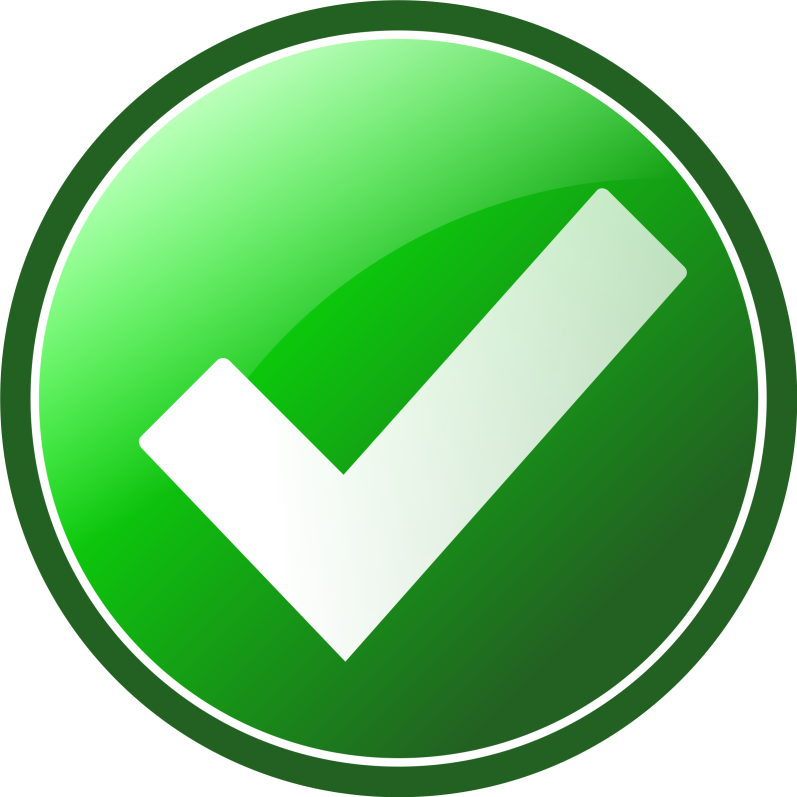 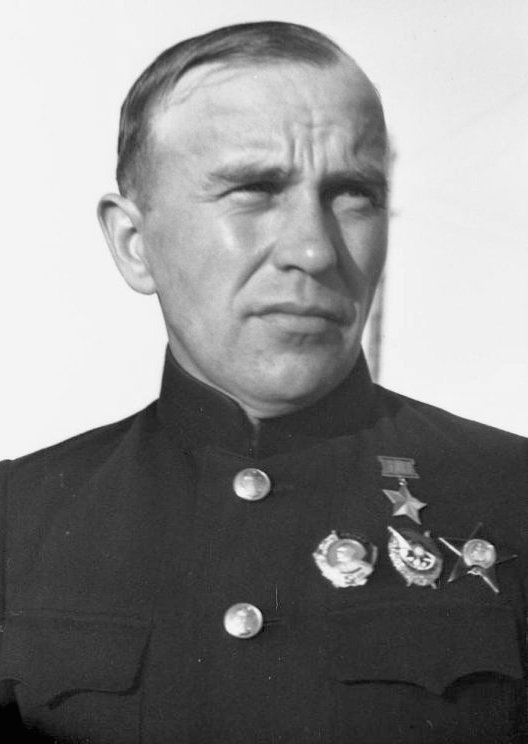 Иван Александрович Колышкин родился 8 (21) августа 1902 года в деревне Крутец Рыбинского района Ярославской области в крестьянской семье. Окончил 4 класса сельской школы. С 1919 года работал на речном транспорте: матрос, кочегар парохода, помощник шкипера баржи.
Из древесины этого растения делают спички. Оно достаточно широко распространено в Ярославской области.
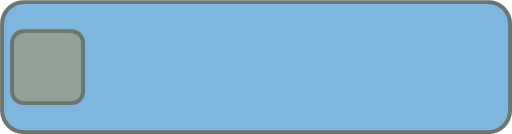 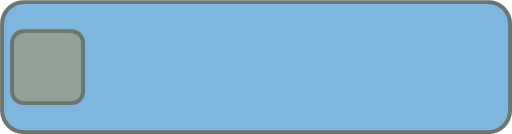 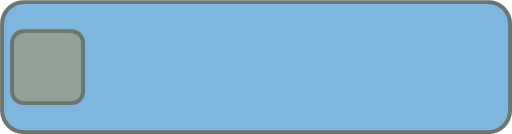 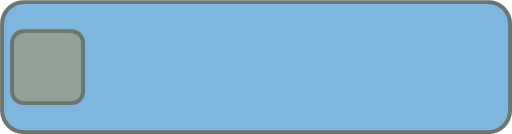 БЕРЁЗА
ОСИНА
ДУБ
ЕЛЬ
А
В
Б
Г
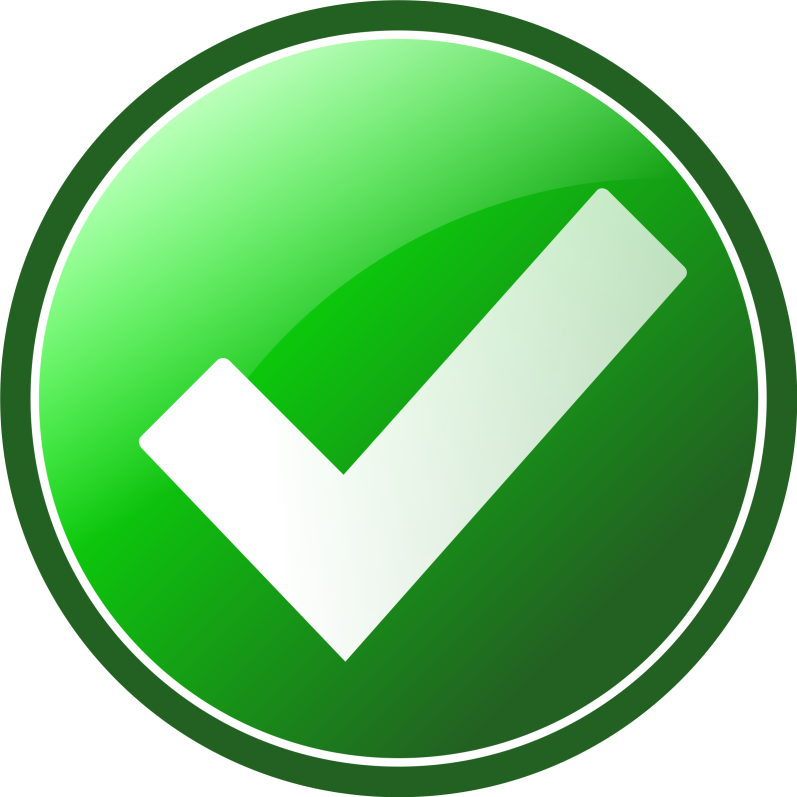 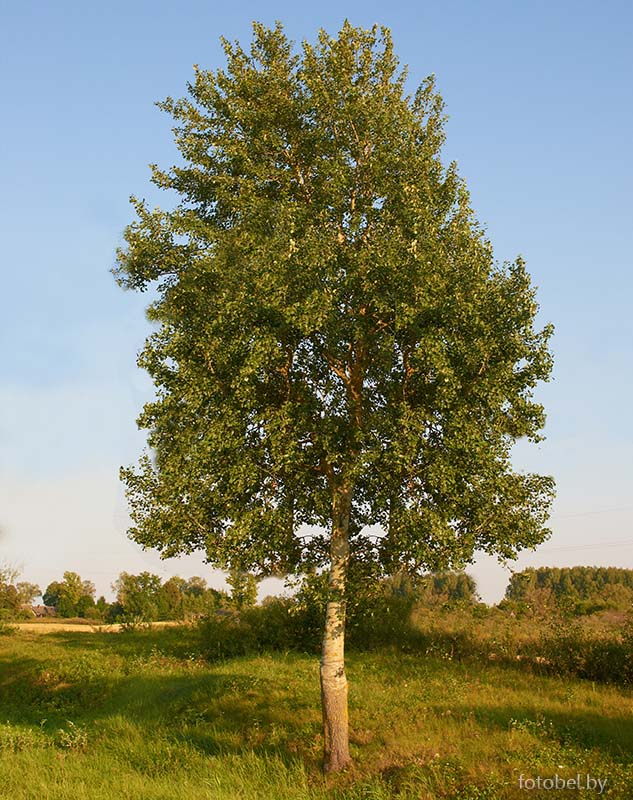 В России наиболее распространёнными являются осиновые тёрочные спички, составляющие более 99 % выпускаемых спичек.
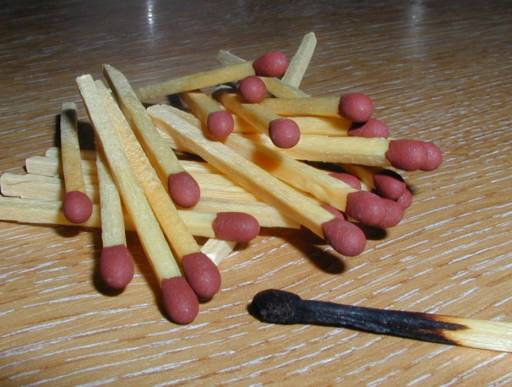 Среди растений Ярославской области, есть растение - хищник. Как оно называется?
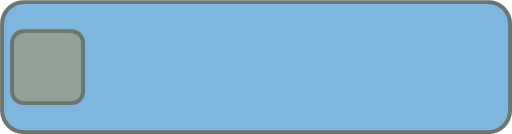 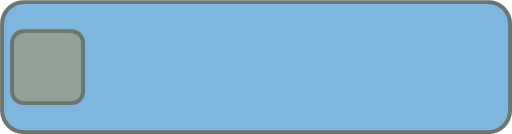 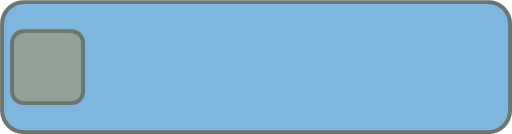 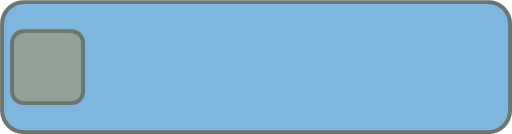 ВЕНЕРИН БАШМАЧЕК
ПУЗЫРЧАТКА
ЖИРЯНКА
РОСЯНКА
А
Б
Г
В
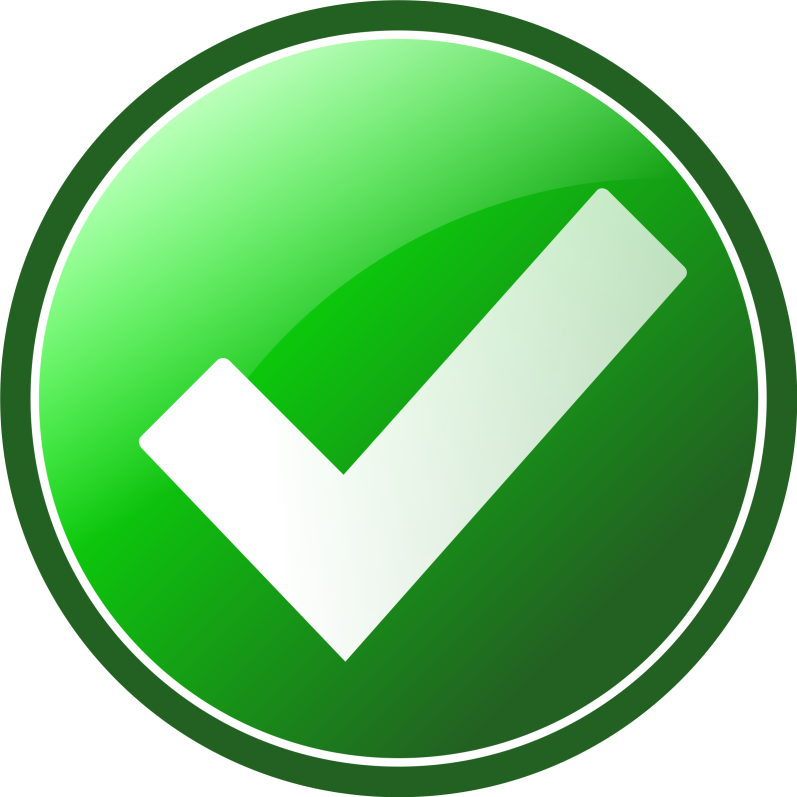 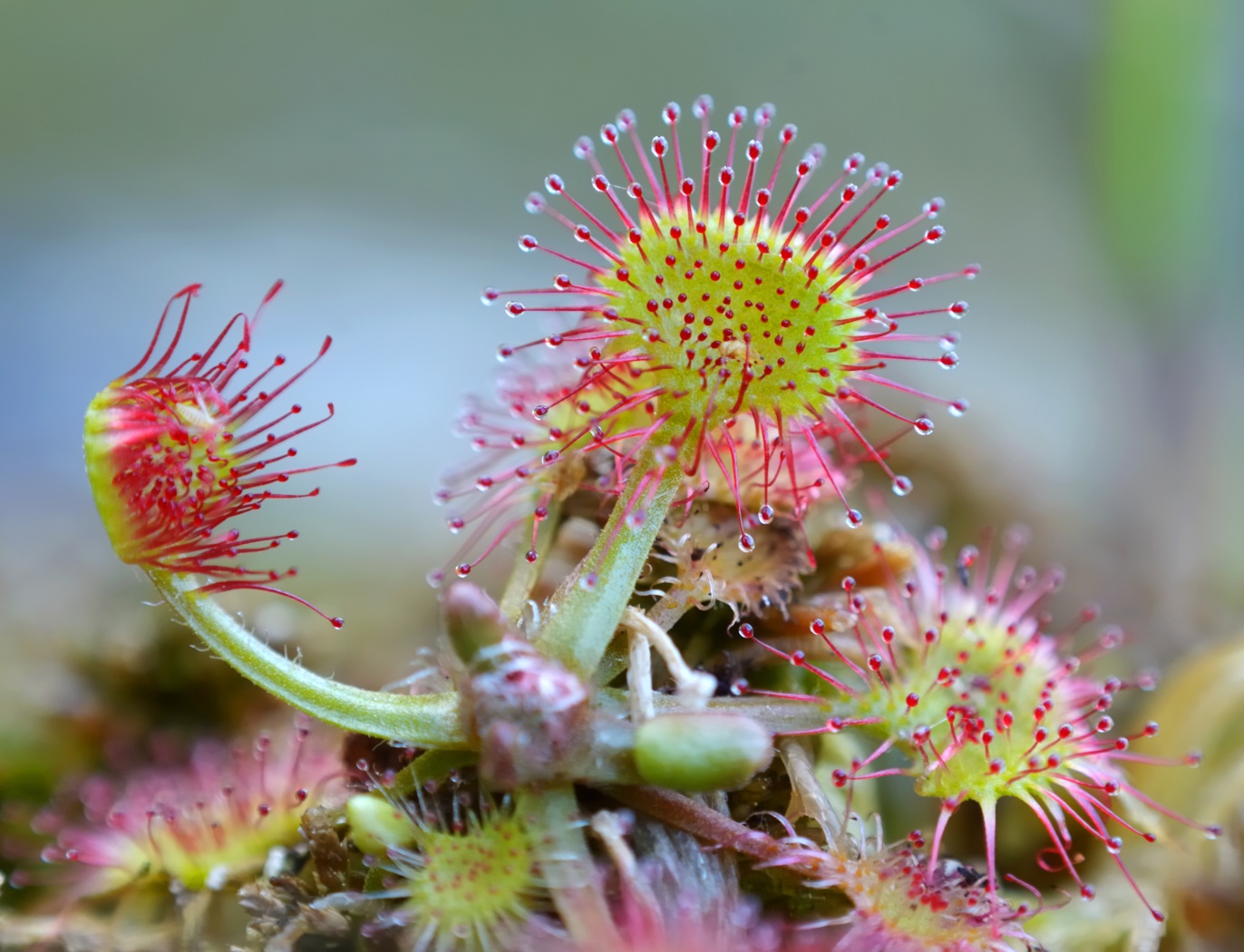 Все росянки — насекомоядные растения. Клейкое вещество, вырабатываемое листьями, содержит алкалоид кониин, оказывающий паралитическое действие на насекомых, и пищеварительные ферменты.
Каждому жителю Заволжского района известен Тверицкий бор. Историческое название этого места – Красный бор. Почему именно такое название было у Тверицкого бора?
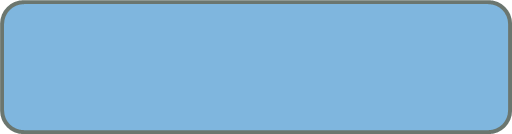 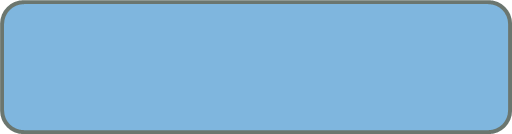 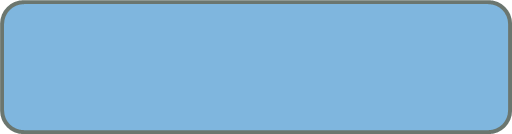 Б
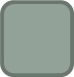 В бору преимущественно растёт корабельная сосна
В бору преимущественно растут берёзы
В бору преимущественно растёт осина
А
В
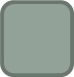 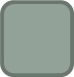 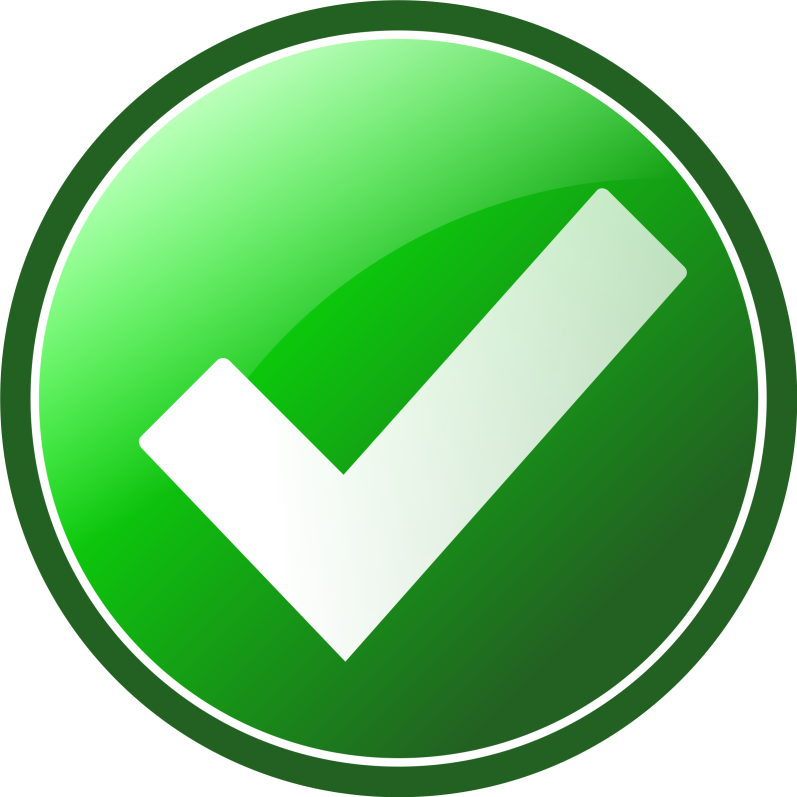 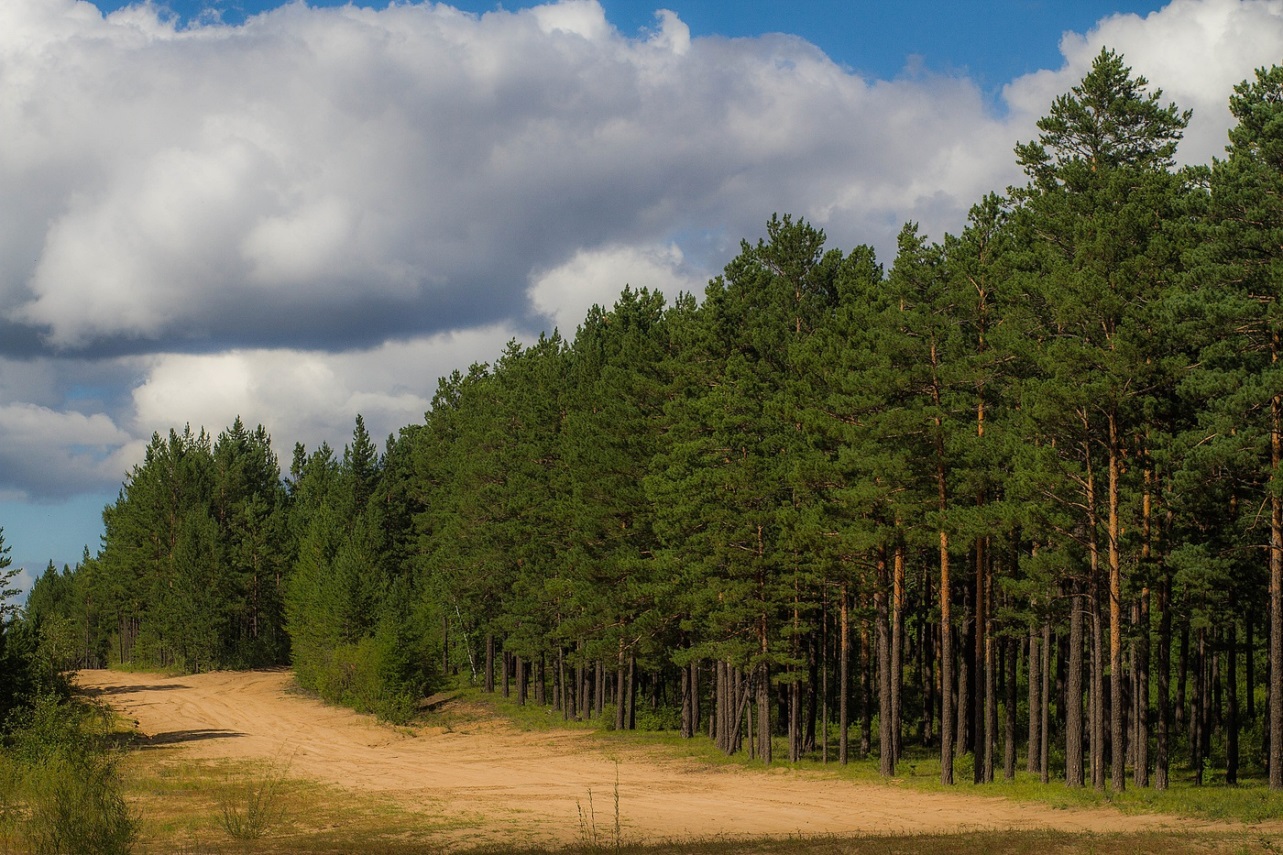 Тверицкий бор, историческое название этого места – Красный бор, так как здесь преимущественно растет «красный лес» – корабельная сосна.
В Заволжском районе города Ярославль, есть улица, названная в честь известного зоолога, создателя книги, ставшей классической «Рыбы России», а также основателя популярного журнала «Природа и охота»
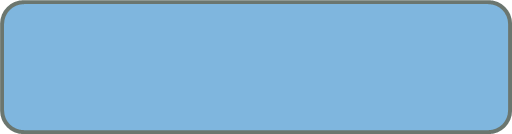 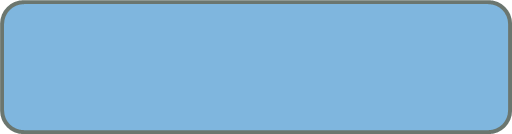 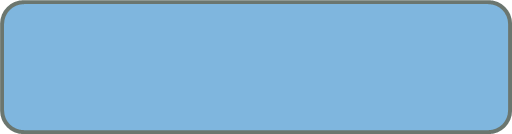 Роман Александрович Доброхотов
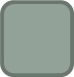 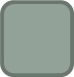 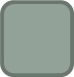 Леонид Павлович Сабанеев
Серго Орджоникидзе
А
Б
В
По названию этого озера назван единственный в Ярославской области национальный парк.
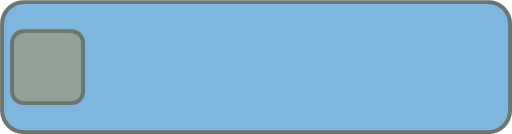 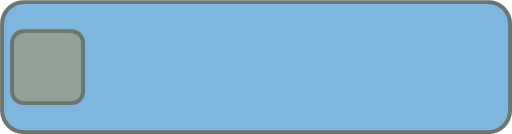 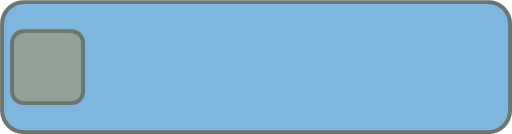 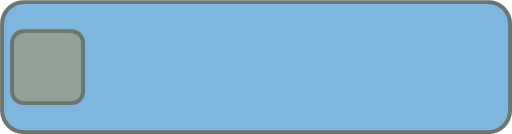 А
В
Б
Г
Ващутинское озеро
Плещеево озеро
Ловецкое озеро
Озеро Неро
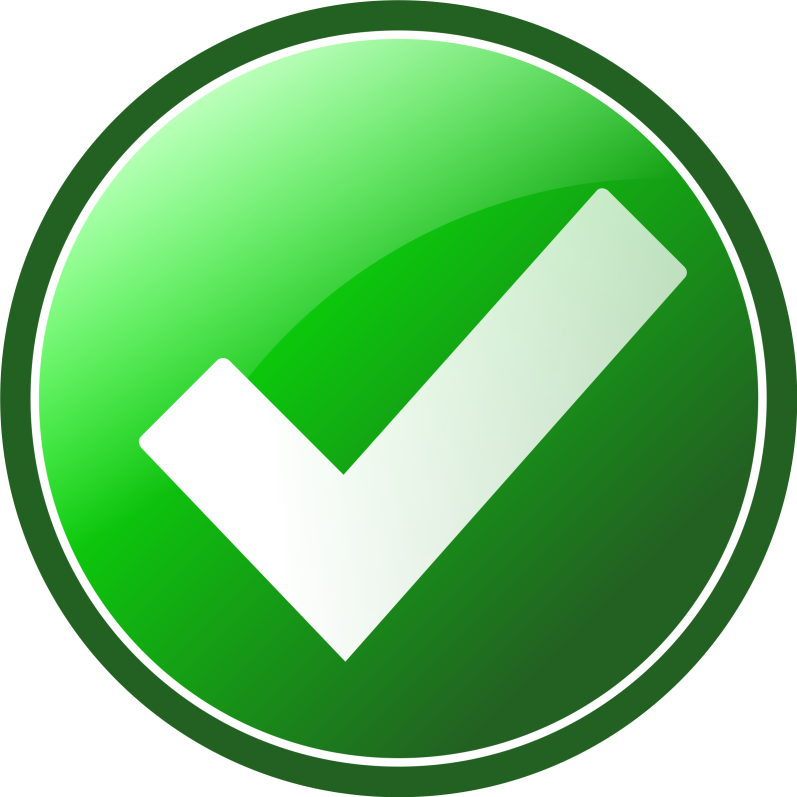 Национальный парк «Плещеево озеро» расположен в 130 км к северо-востоку от Москвы в Ярославской области, на маршруте «Золотого кольца». Уникальное озеро Плещеево и его окрестности, древний город Переславль-Залесский – один из центров формирования Русского государства – являются ценной природно-исторической территорией национального значения, частью природного и культурного наследия нашего Отечества.
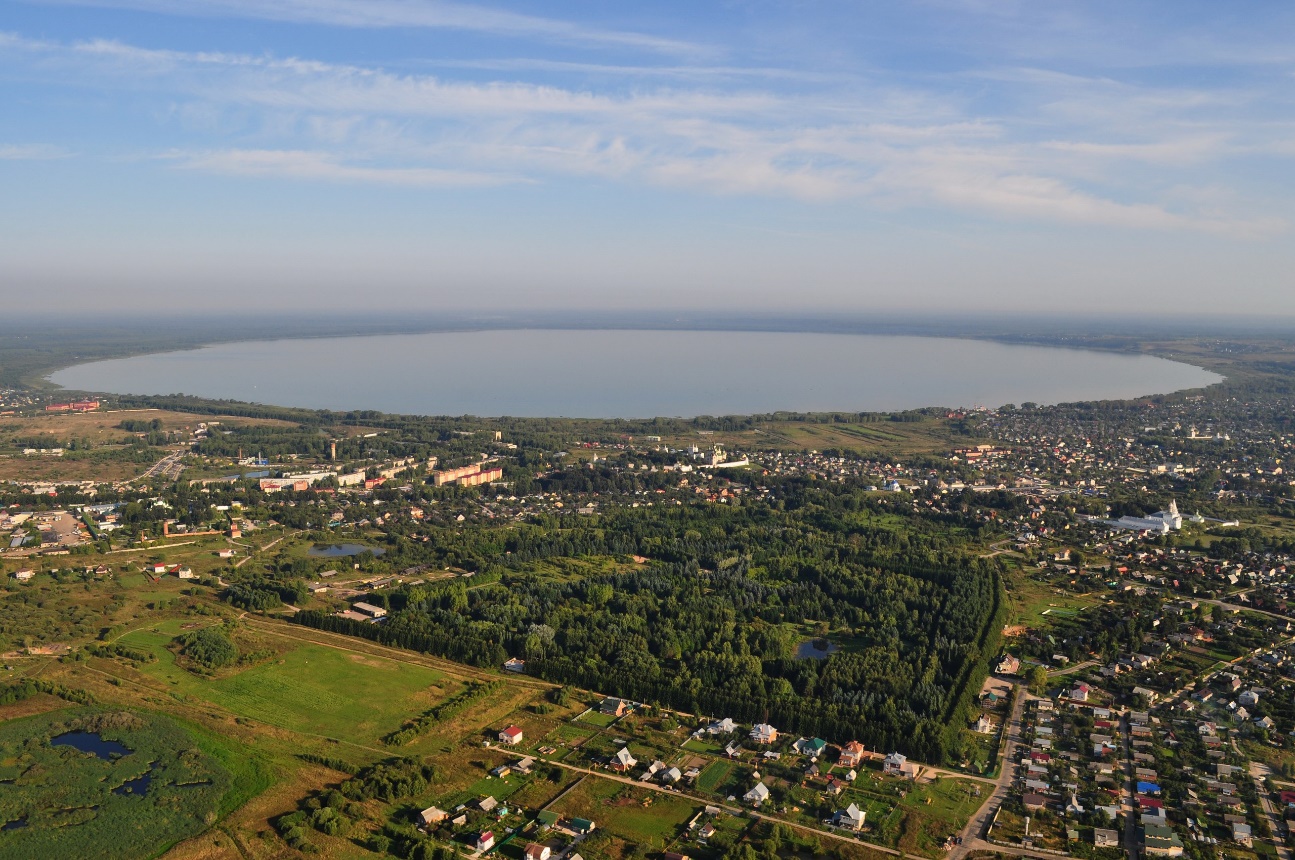 В каком месте нашего города в 1238 г. произошла битва войска ярославского князя с армией Батыя.
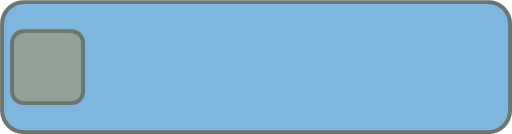 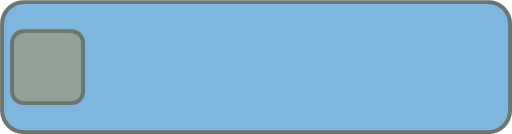 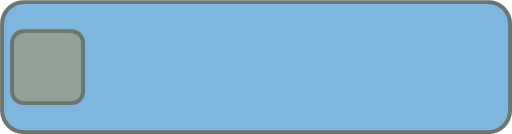 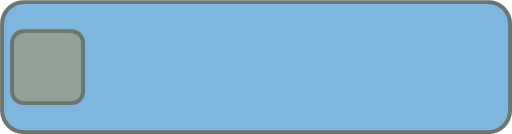 Даманский остров
А
Б
В
Г
Рубленый город
Медвежий угол
Тугова гора
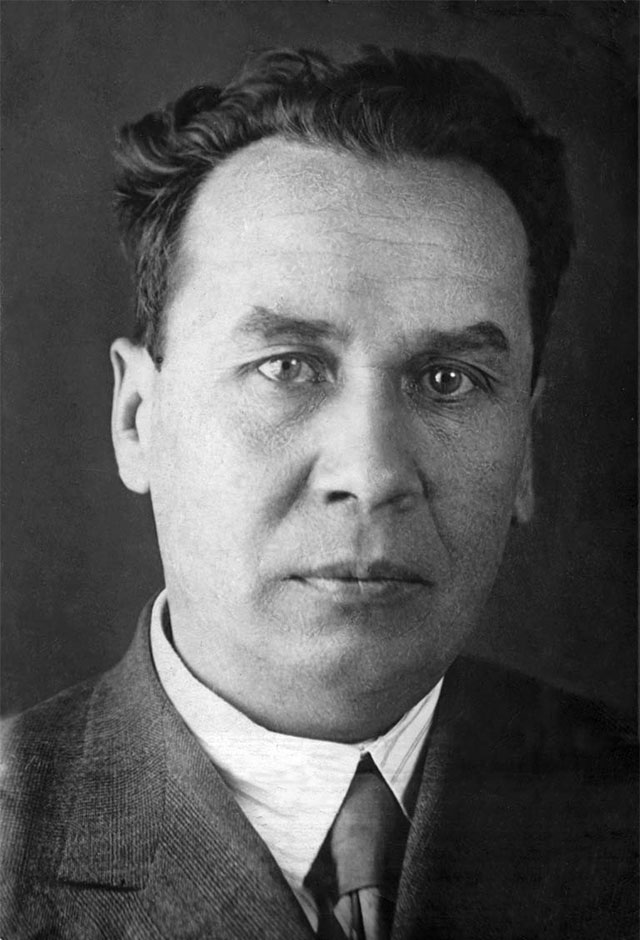 Чем прославил свое имя уроженец Ярославской земли Михаил Ильич Кошкин?
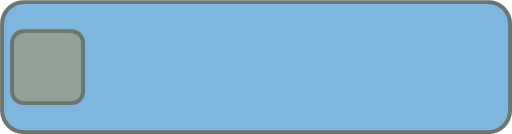 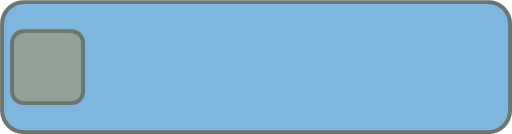 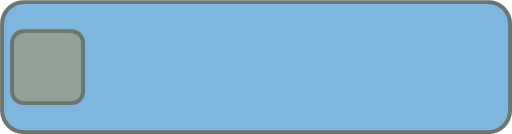 Конструктор, создатель легендарного танка Т-34
А
В
Б
Известный композитор
Детский писатель
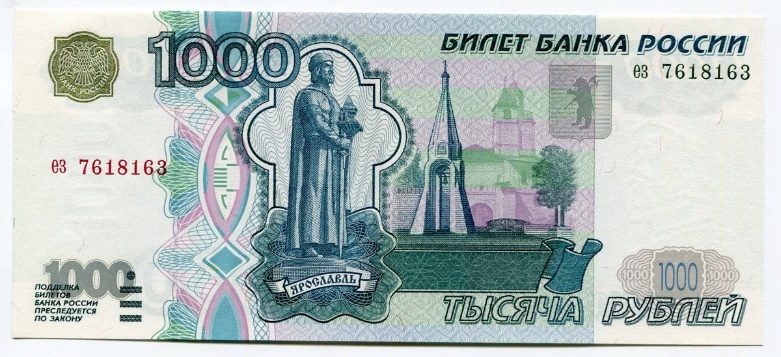 Ярославлю посвящена Российская купюра достоинство «?» рублей.
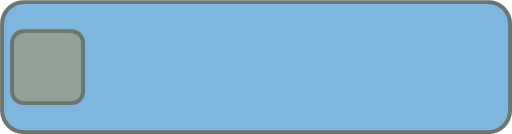 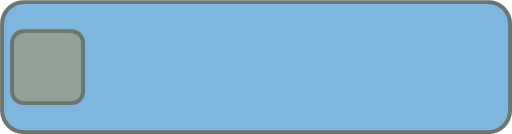 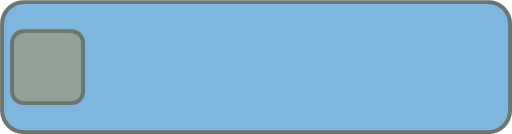 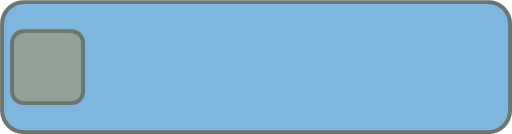 1000
2000
100
500
А
В
Б
Г
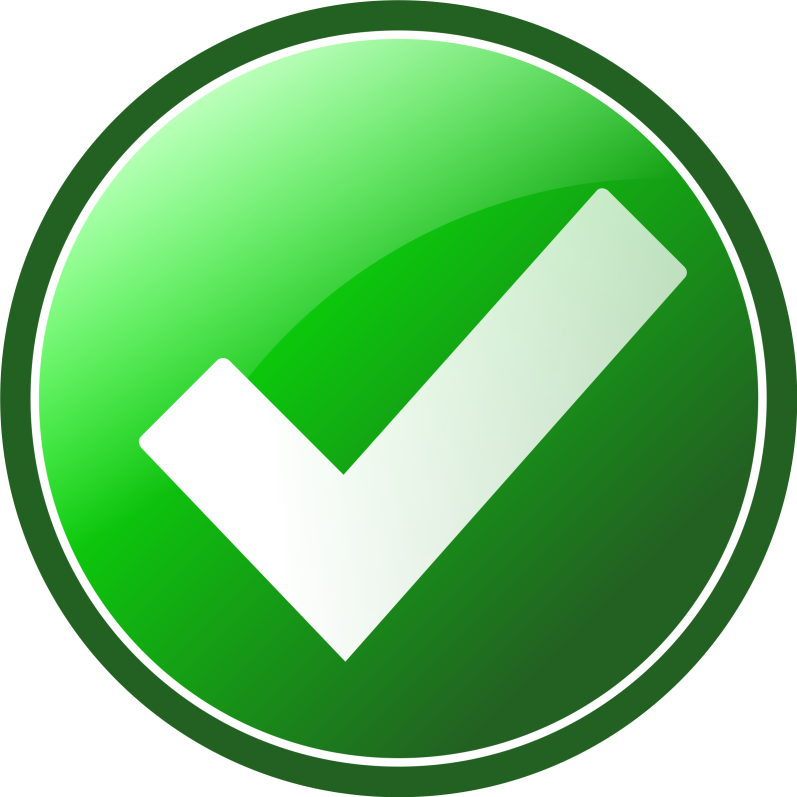 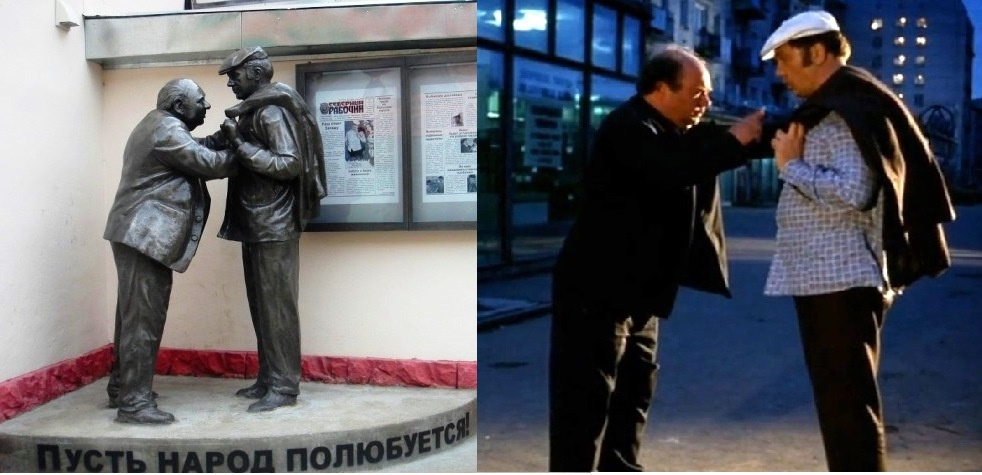 Какое? Самое лучшее советское кино, которое давно стало классикой. На улицах Ярославля снимался фильм?
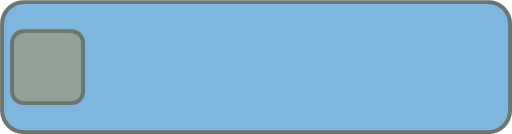 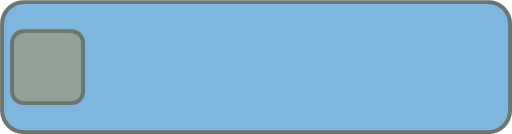 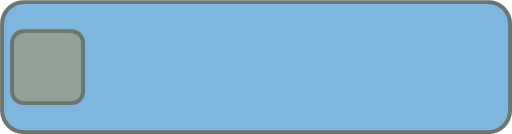 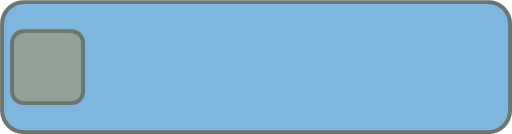 «Летят журавли»
«Афоня»
«Служебный роман»
А
В
Б
Г
«Вам и не снилось»
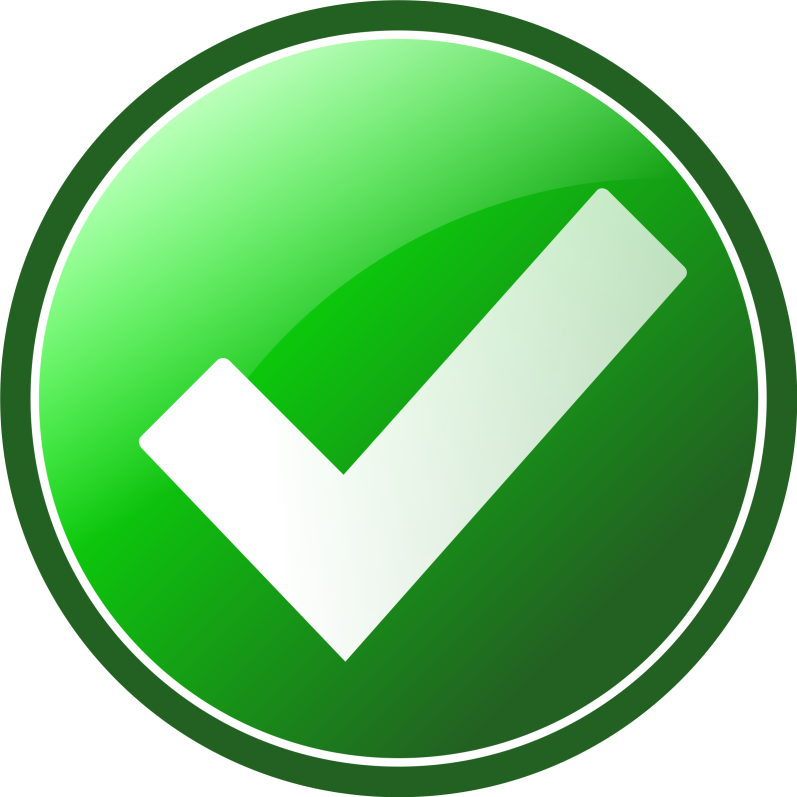 4 июня в Ярославле считается?
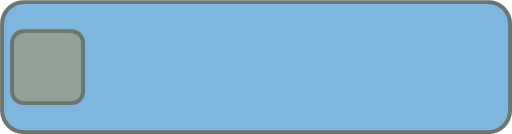 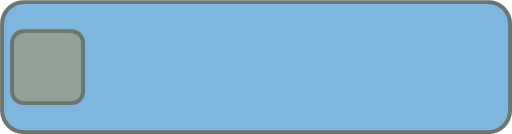 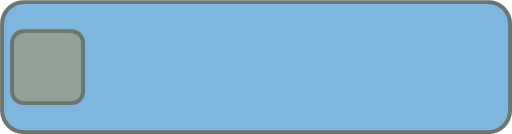 «Днём рождения Ярославля»
«Соловьиный день»
А
В
Б
«Днём утверждение регулярного плана и герба города»
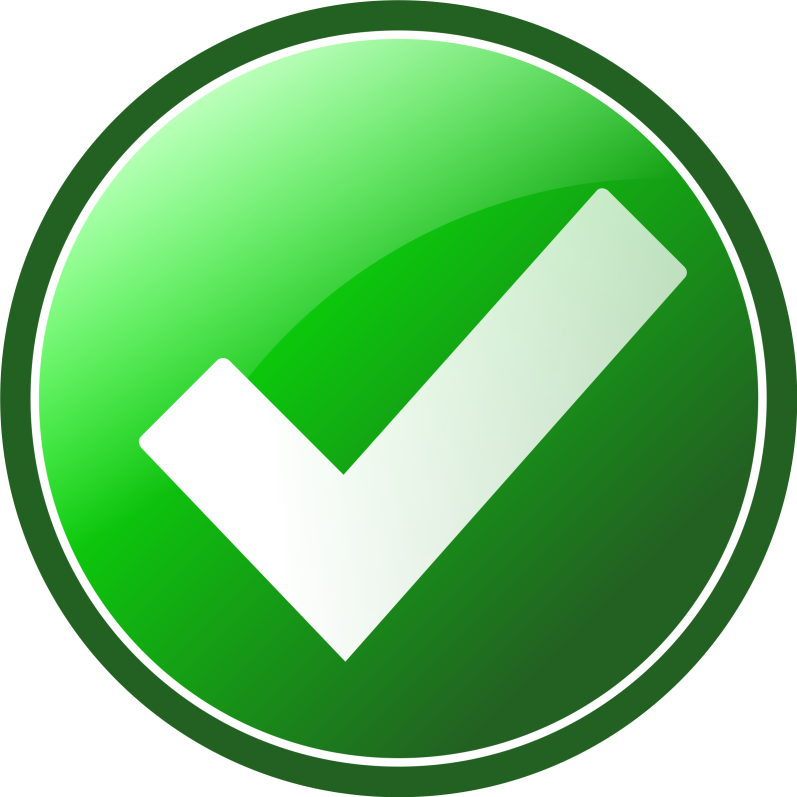 4 июня в Ярославле считается «соловьиным днем». Это событие похоже на конкурс талантов, только в качестве конкурсантов выступают не люди, а певчие птицы. Специалисты слушают соловьев и выявляют самый чистый и мелодичный голос.
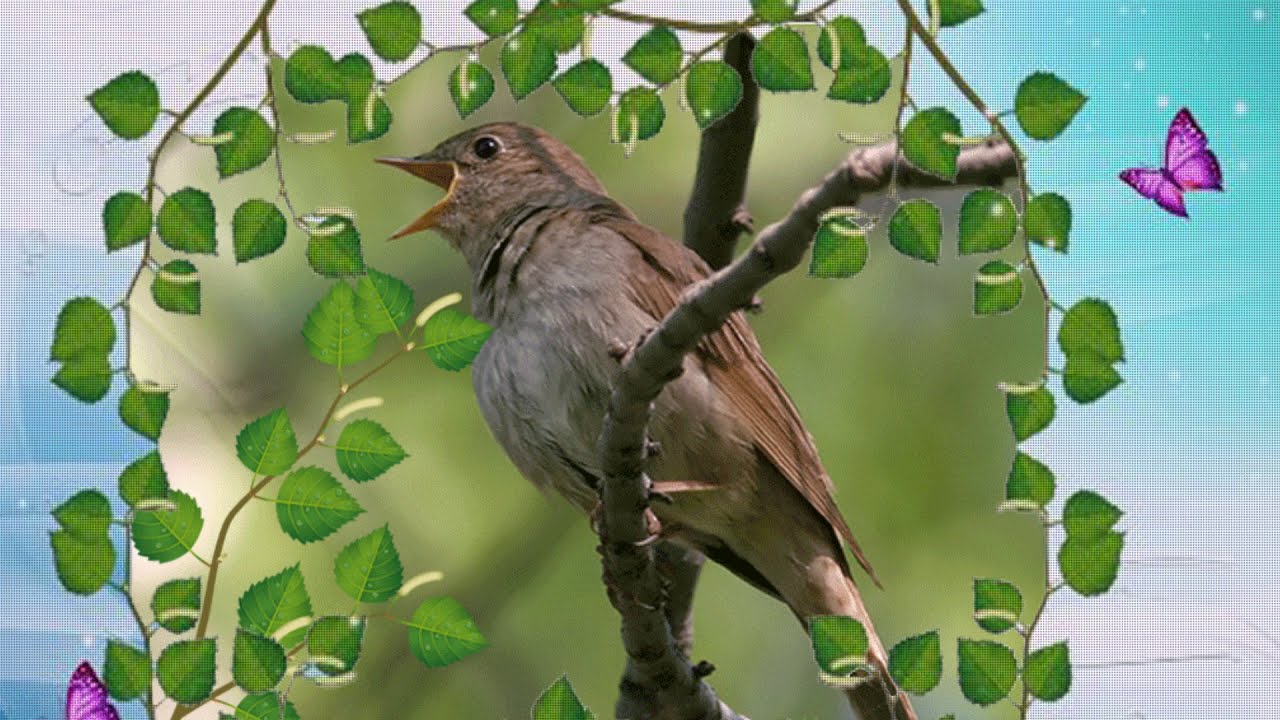 В какой стране есть улица названная в честь Ярославля?
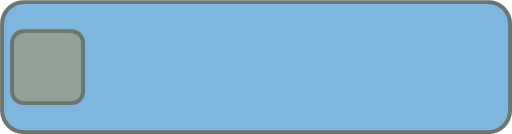 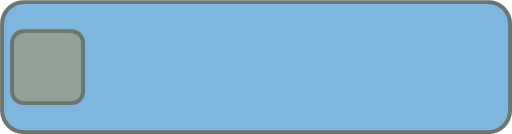 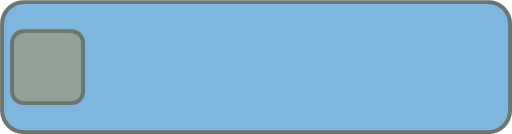 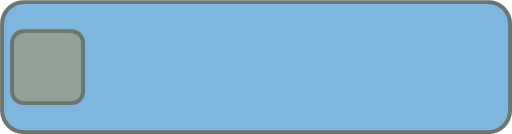 Португалия
Италия
Австрия
Греция
А
В
Б
Г
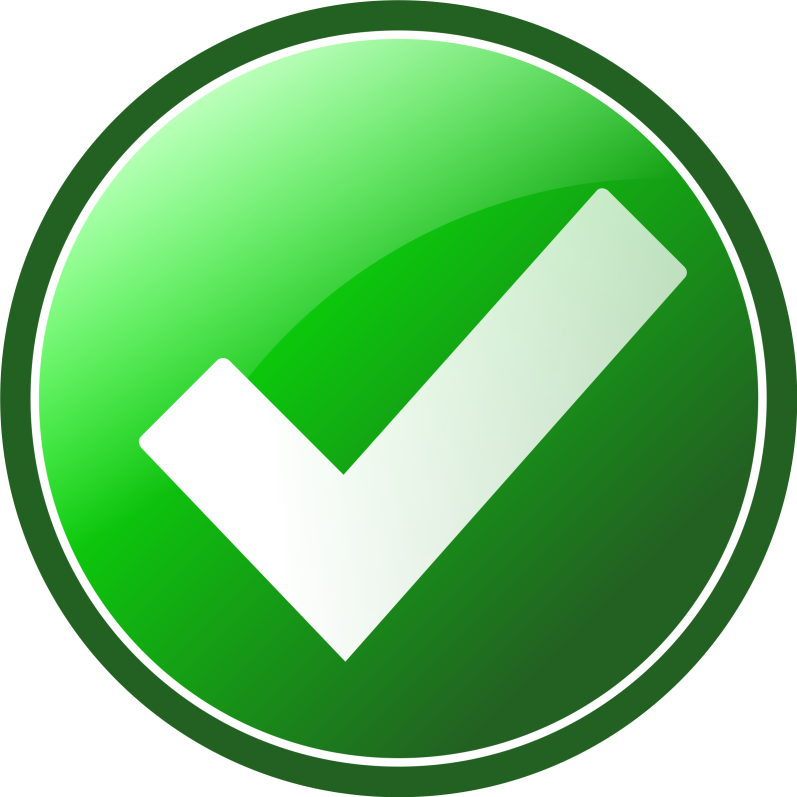 В португальском городе Коимбра есть улица, названная в честь Ярославля. Полное название улицы - Rua Cidade de Yaroslavl
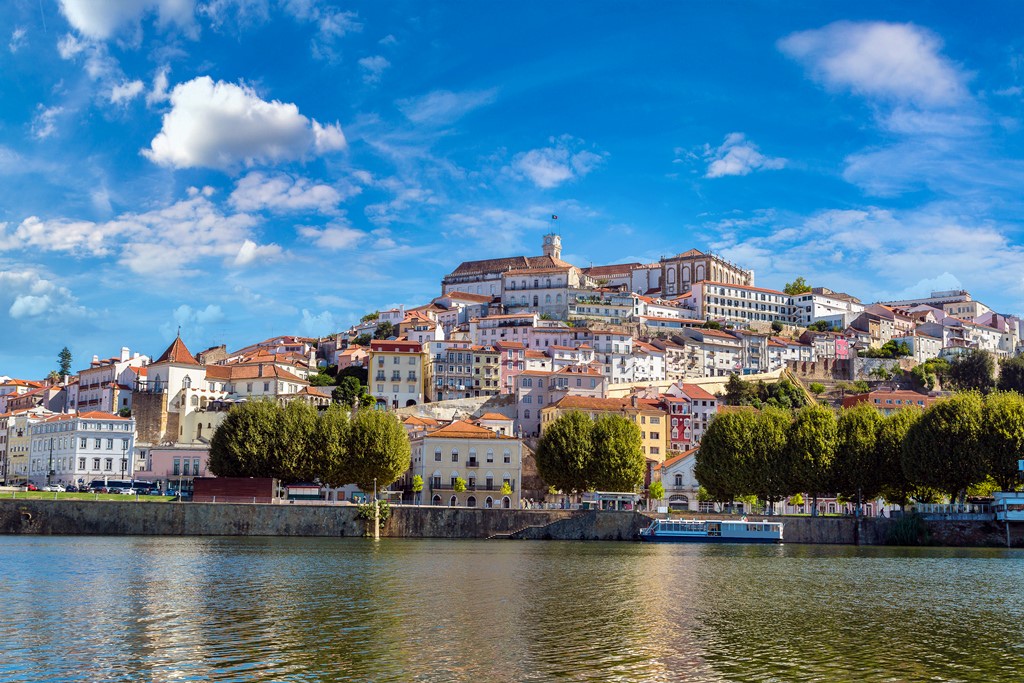 Какое здание в городе Ярославле считается самым древним?
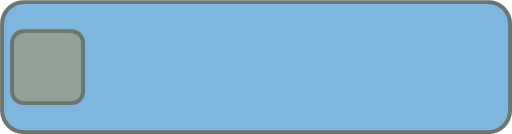 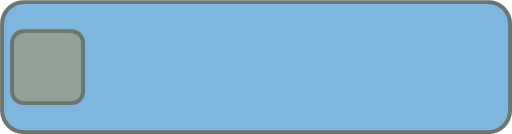 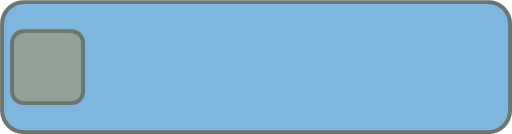 Введенский собор
Успенский кафедральный собор
Спасо-Преображенский собор
А
В
Б
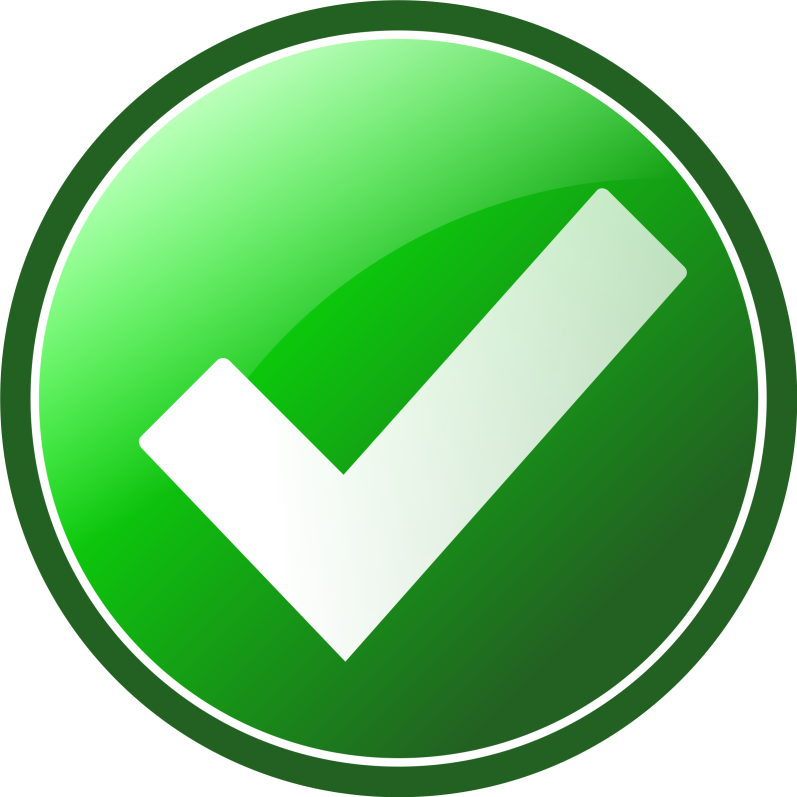 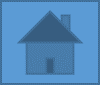 Самым старым зданием Ярославля, сохранившимся до наших дней, считается Спасо-Преображенский собор, расположенный в музее-заповеднике. Он был построен в период 1506-1516 годов. Считают, что он стоит на месте одноимённого собора, заложенного князем Константином в 1216 году, который рухнул в пожаре 1501 года.
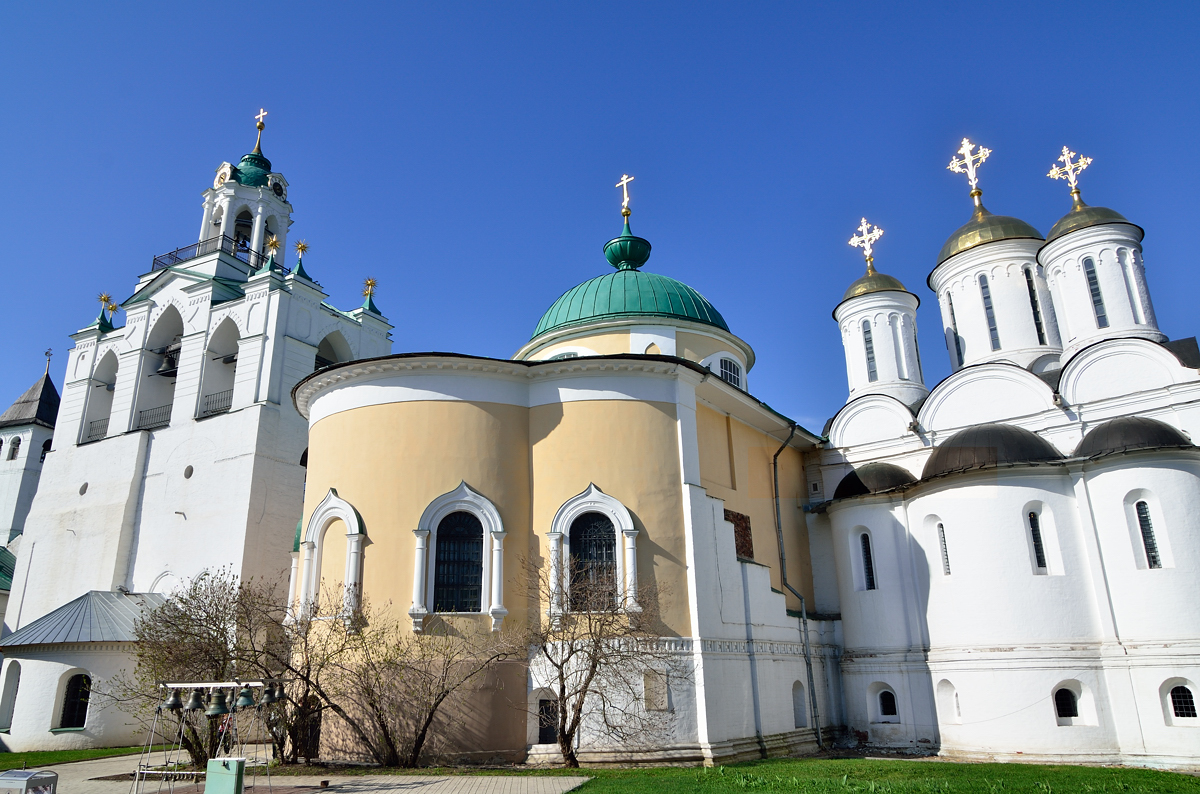 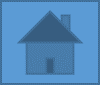 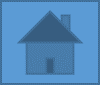 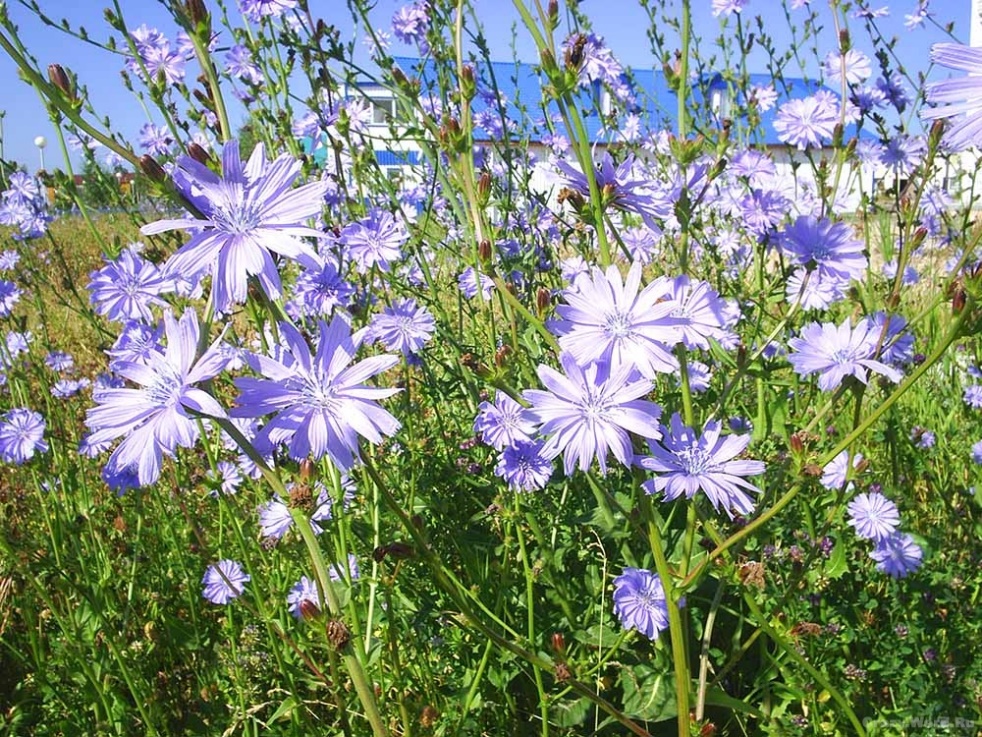 В Ростове ярославском действует фабрика по производству пищевого цикория. Из какой части этого растения изготавливают одноименный напиток?
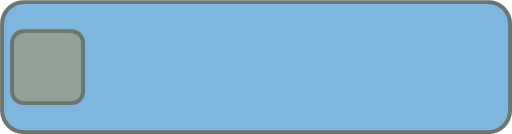 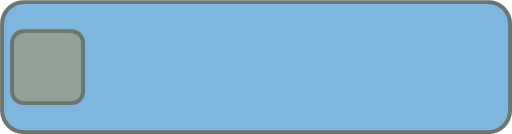 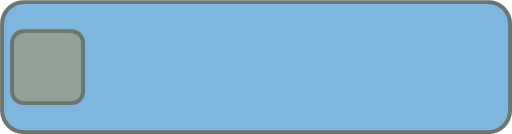 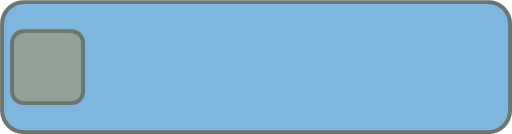 В
А
Б
Г
Листья
Стебль
Корень
Цветы
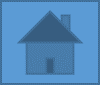 Какой памятник древнерусской литературы был найден в Спасо - Преображенском монастыре в 1795 году?
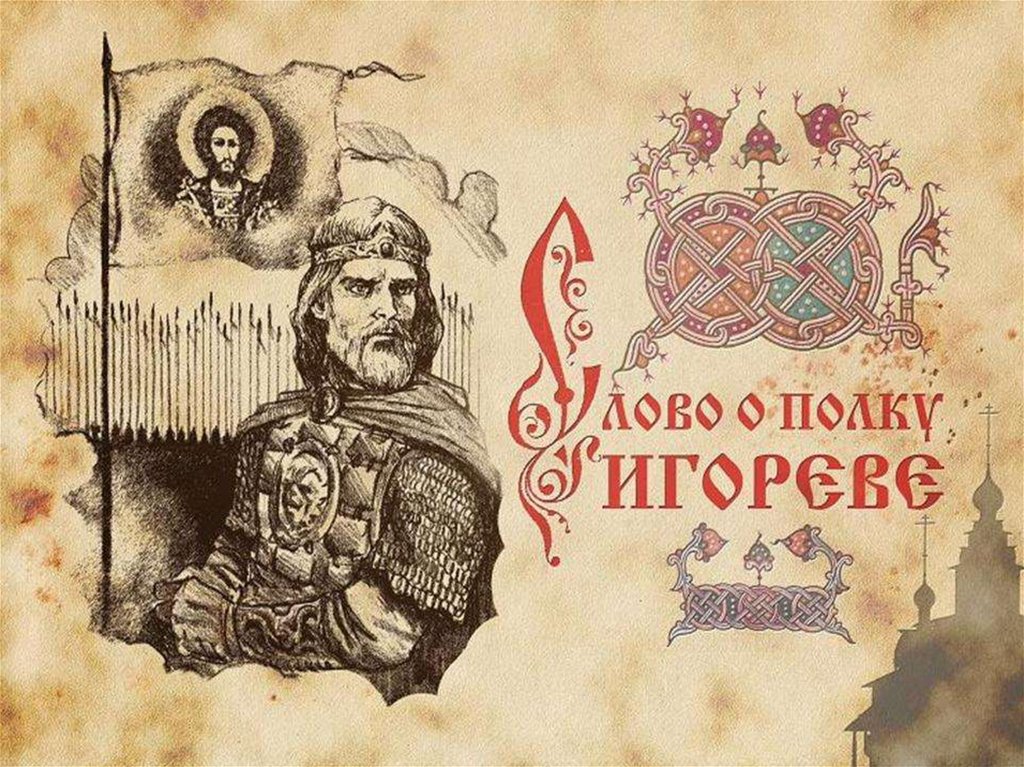 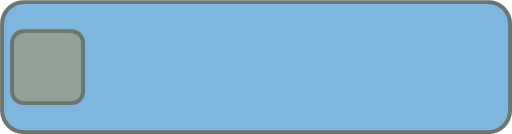 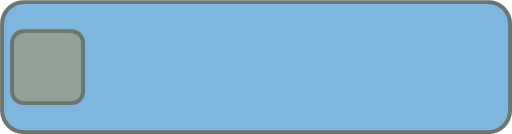 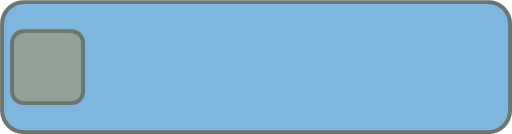 А
В
Б
«Житие Александра Невского»
«Слово о полку Игореве»
«Повесть временных лет»
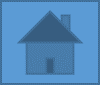 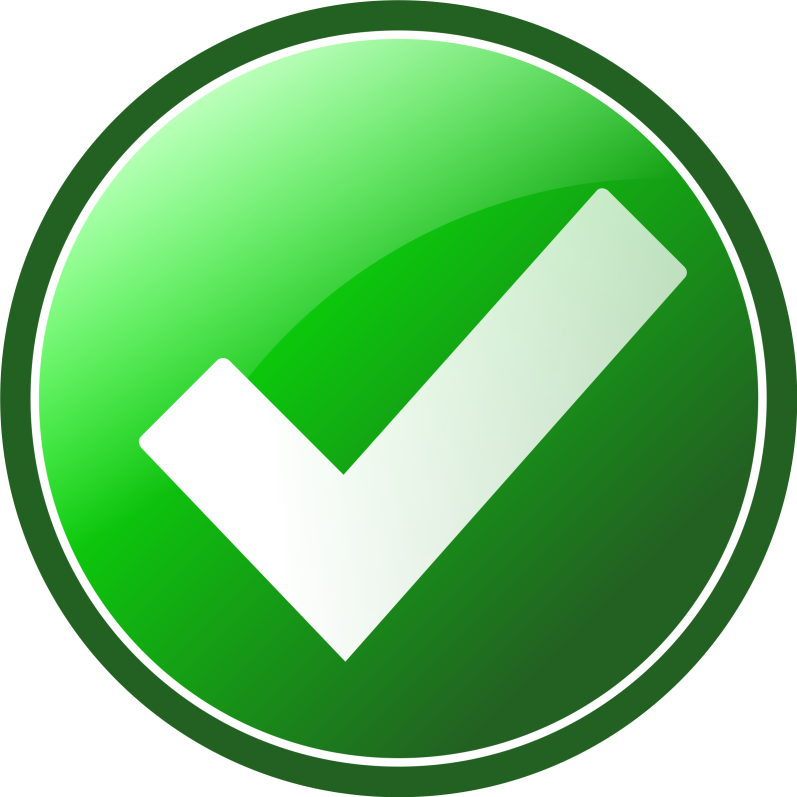 Какой объект г. Ярославля, имеющий важное стратегическое значение наиболее часто подвергался фашистской бомбежке в годы ВОВ?
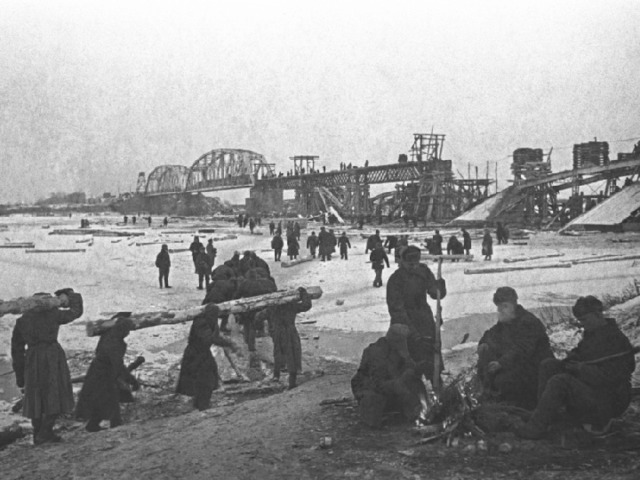 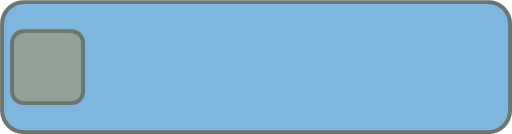 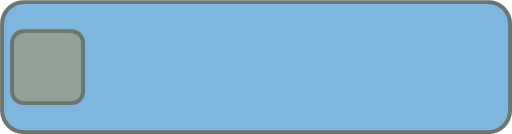 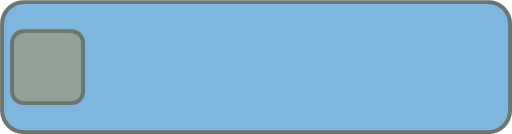 А
В
Б
Железнодорожный мост
Ярославский автомобильный завод
Ярославский шинный завод
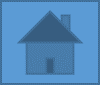 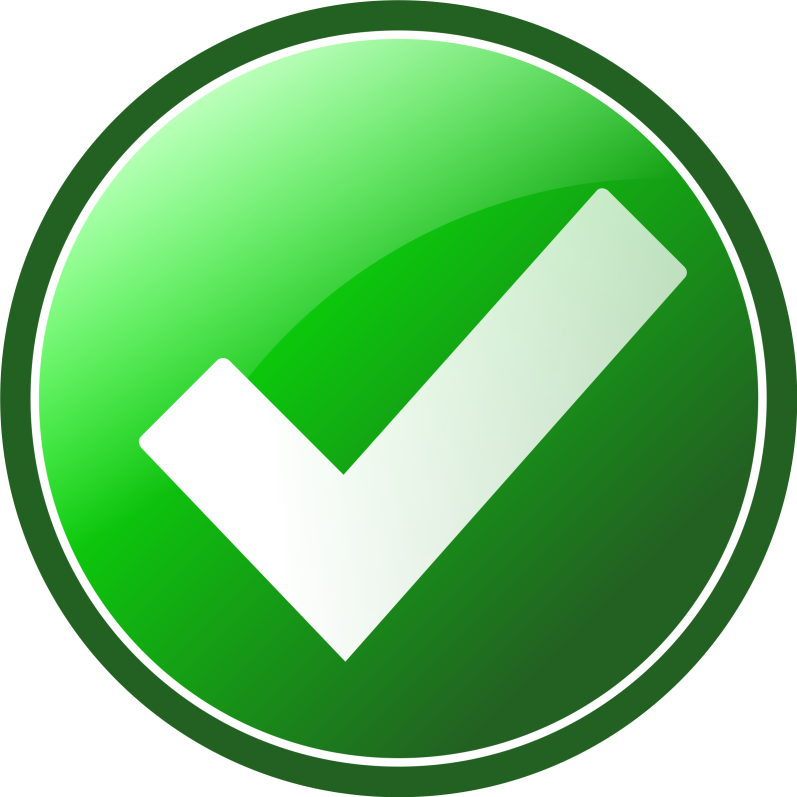 Как вы думаете, название Тугова гора пошло от слов:
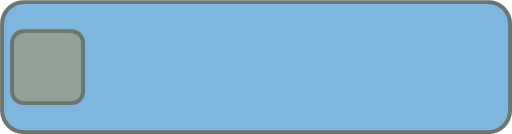 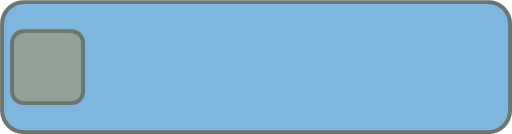 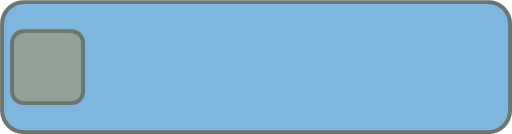 А
В
Б
печаль, скорбь, тоска
крепкий, твердый, несгибаемый
грубый, неуклюжий
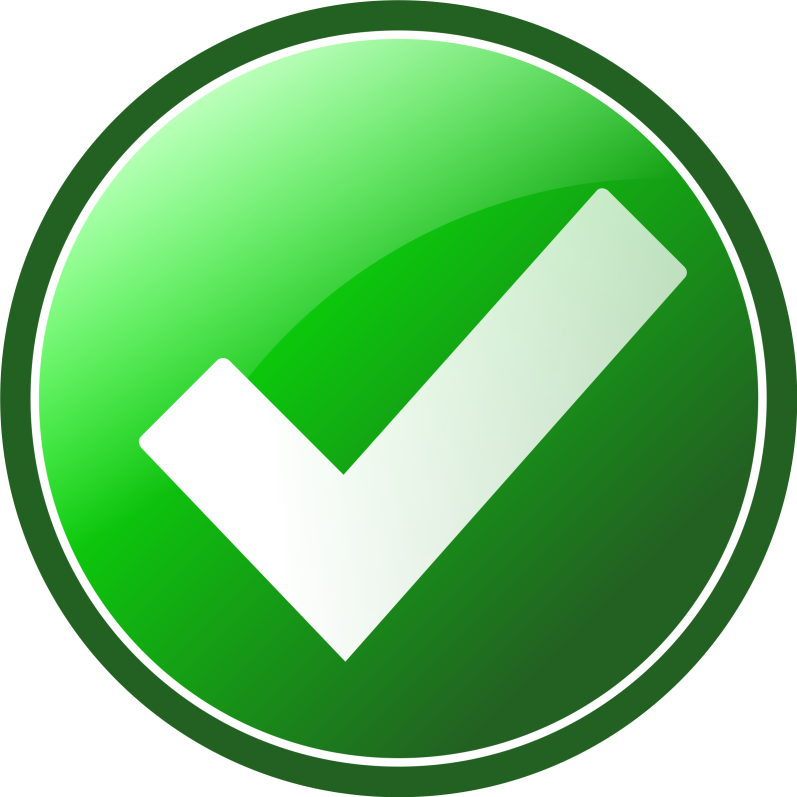 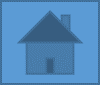 Тугова гора — старинное название надпойменного холма, на котором в 1257 году произошла битва дружины ярославского князя Константина Всеволодовича с татарским войском. Убитые в этой кровавой битве воины были погребены на холме, их родственники долгое время приходили сюда тужить об убитых. Эта «туга» или скорбь,  печаль, тоска и дала горе такое название.
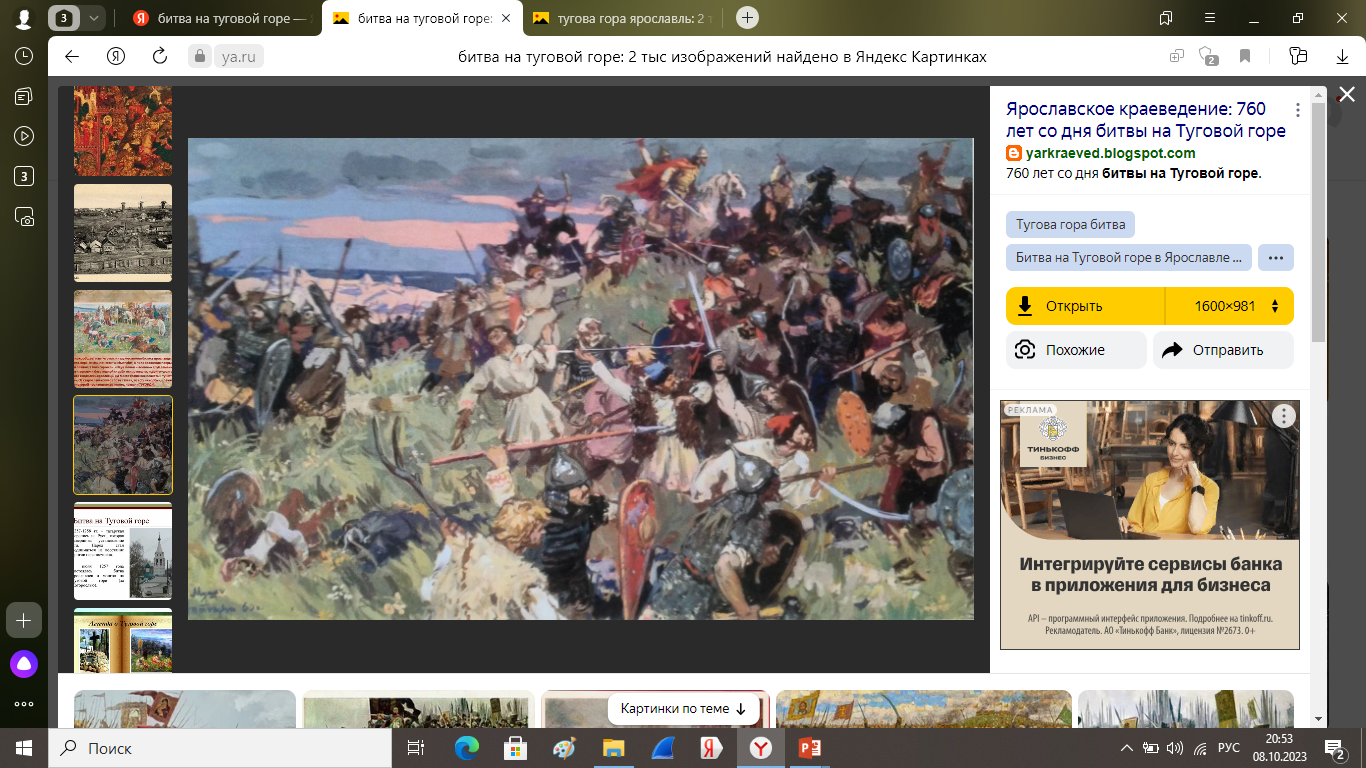 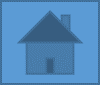 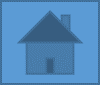 Назовите храм построенный в Ярославле в 1744 году, прообразом которому послужил Петропавловский собор в Петербурге.
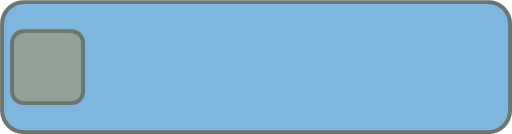 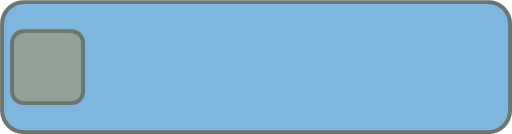 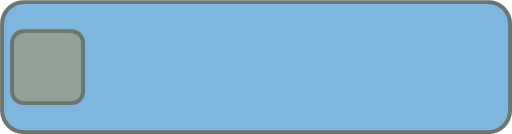 А
А
А
Церковь Петра и Павла
Церковь Илии Пророка
Церковь Сретения Господня
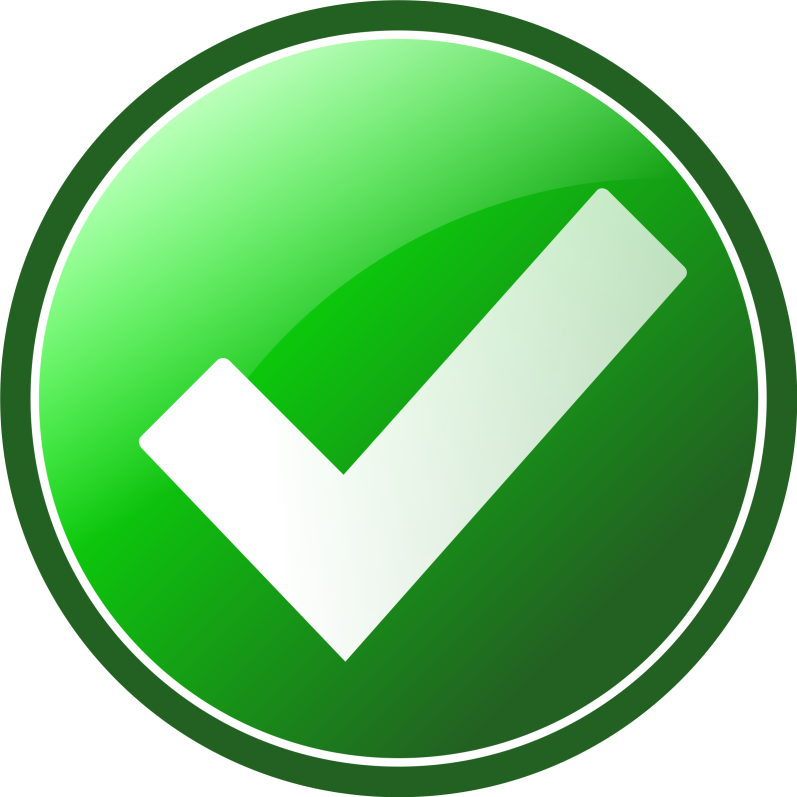 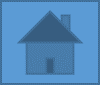 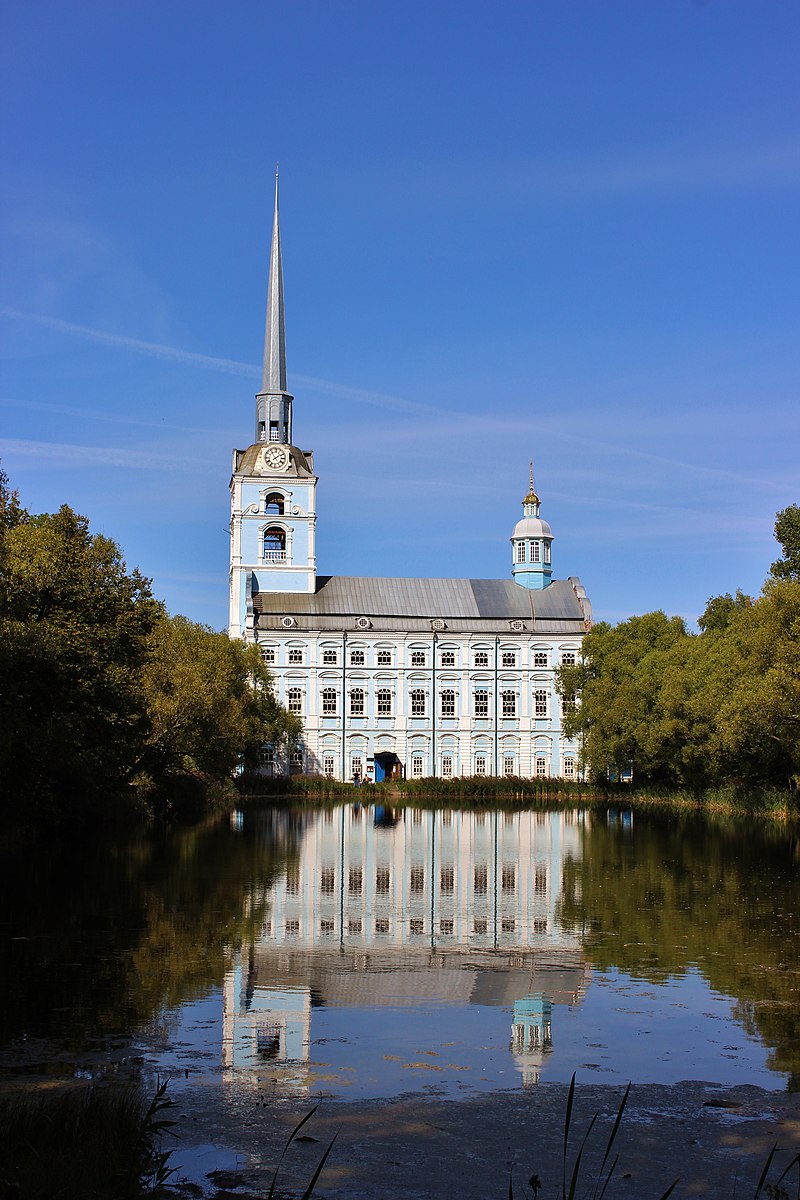 Церковь Петра и Павла — православный храм в южной части Ярославля, в Петропавловском парке. Был построен купцом Иваном Затрапезным «как вечное напоминание об имени Великого Преобразователя России Петра I». Храм был заложен в 1736 году у ворот Полотняной мануфактуры на месте деревянной часовни. Прообразом ему послужил Петропавловский собор в Петербурге, построенный архитектором Доменико Трезини по указанию Петра I.
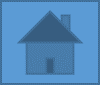